White Shark
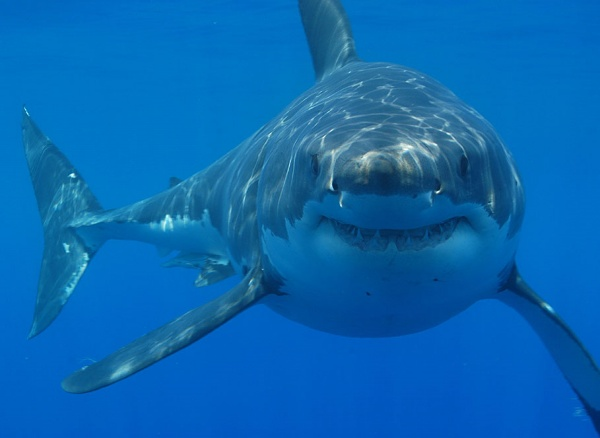 Giant Panda
Black Rhino
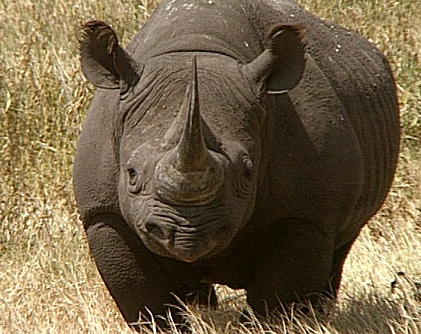 Siberian Tiger
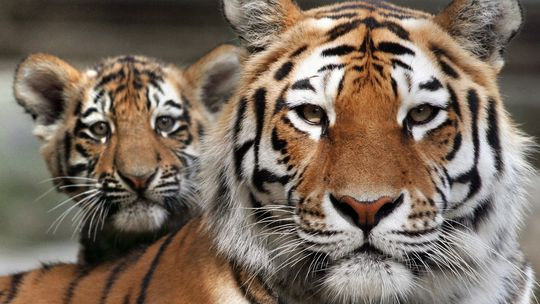 Do you know what these animals have in common?
Endangered species!
Angler Cow
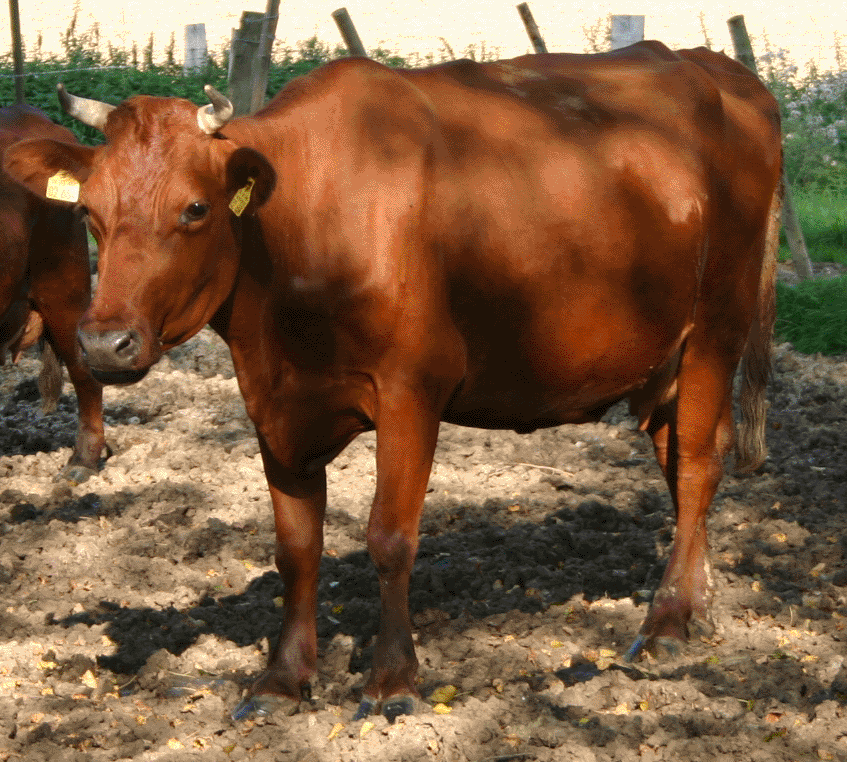 German Shorthorn
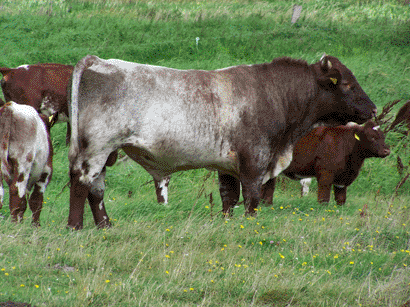 German black pied cattle
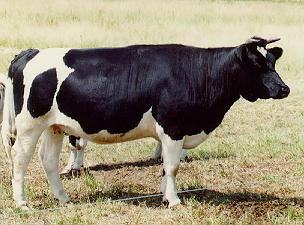 German Yellow
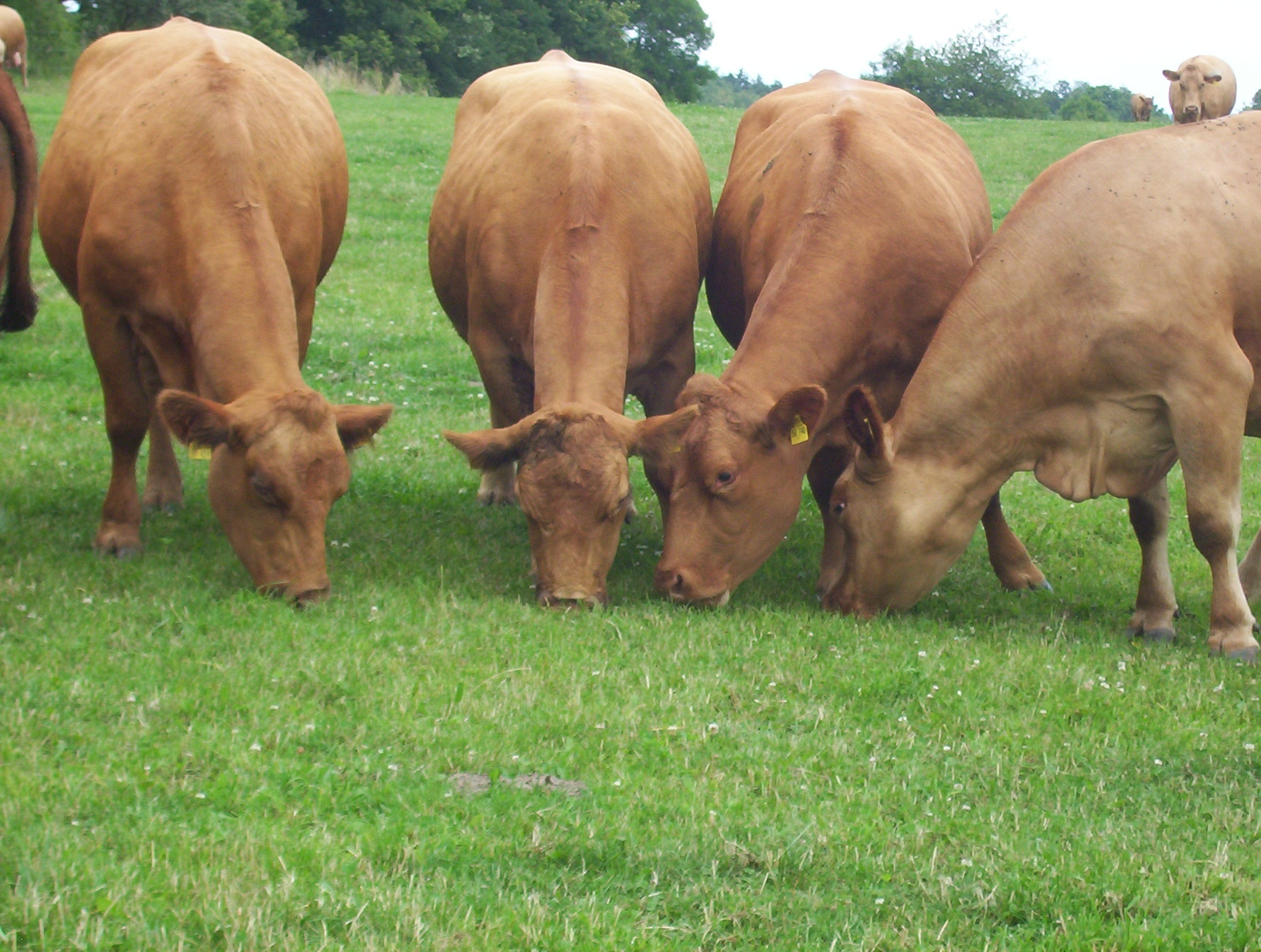 Do you know what these animals have in common with the others?
Different old breeds of cattle
What is different in the conservation of species and breeds?